HOẠT ĐỘNG MỞ ĐẦU
Đã bao giờ em nghe một giai điệu, ngửi thấy một mùi hương thoáng quá, nhìn một hình ảnh thì  kí ức năm xưa bỗng ùa về chưa? Em hãy chia sẻ với các bạn về điều này
TUẦN 1 TIẾT 3,4
2. ĐỌC VĂN BẢN 2
 NHỚ ĐỒNG 
             (Tố Hữu)
HOẠT ĐỘNG HÌNH THÀNH KIẾN THỨC
CHUẨN BỊ ĐỌC
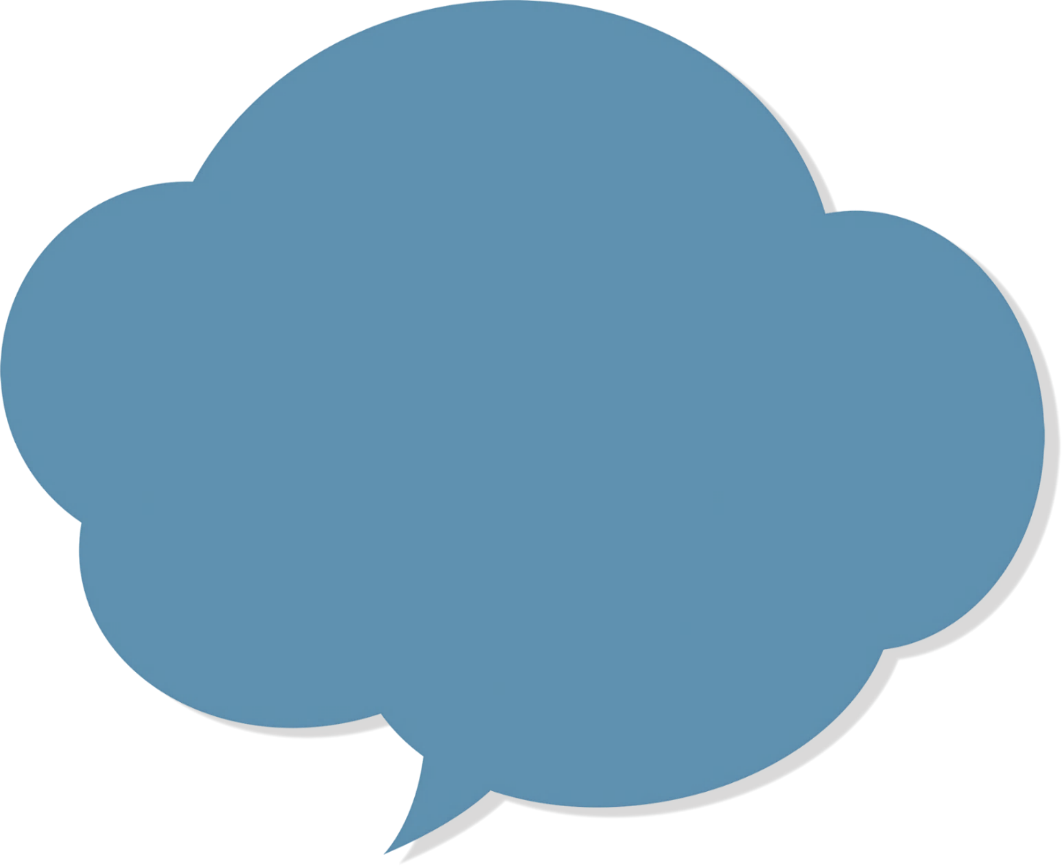 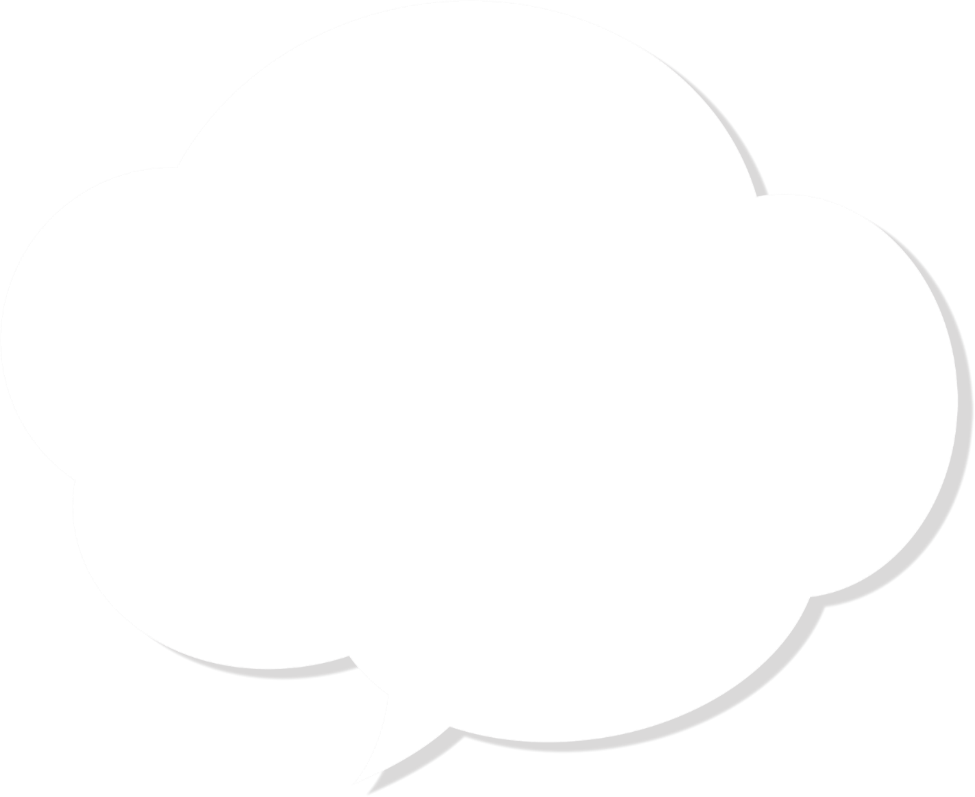 Vùng đất hoặc con người nào đã để lại trong em ấn tượng sâu sắc?
GV chia sẽ mẫu: Chắc chẳn mỗi người sinh ra đều có một quê hương để lớn lên và để trở về.Tình yêu quê hương là gì? Là tình gắn gắn bó, yêu mến, vun đắp, dựng xây quê hương ngày càng giàu mạnh, đóng góp một phần sức lực của mình cho công cuộc dựng xây quê hương. Tình yêu quê hương không phải là tình cảm trừu tượng, nó được biểu hiện rất cụ thể và rõ nét. Đó là dạng tình cảm đã được cụ thể hóa bằng hành động.Tình yêu quê hương luôn gắn liền với yêu gia đình, làng xóm, luôn mong ngóng về quê hương dù ở nơi xa xôi. Mỗi con người sau khi lớn lên, trưởng thành, vươn mình đến những vùng đất mới nhưng tấm lòng luôn hướng về nơi mình đã sinh ra và lớn lên.
1. TRẢI NGHIỆM CÙNG VĂN BẢN
Hs chú ý nhịp, đọc diễn cảm
Lưu ý dừng đọc đúng thời điểm để trả lời các câu hỏi trong hộp chỉ dẫn
Suy luận: 
Xác định cảm xúc của tác giả ở khổ thơ này. Dựa vào đâu em xác định như vậy?
khổ thơ  thể hiện cảm xúc thương nhớ, hoài niệm của tác giả. Cảm xúc này bộc lộ qua những điệp  từ “đâu”, đồng thời, qua những câu hỏi tu từ”
2. Suy luận: 
Việc lặp lại hai dòng thơ này có tác dụng gì?
- Việc lặp lại hai dòng thơ này có tác dụng: nhấn mạnh nỗi nhớ da diết của tác giả đối với mảnh đất và con người nơi đây.
2. SUY NGẪM VÀ PHẢN HỒI
a. NÉT ĐỘC ĐÁO CỦA BÀI THƠ THỂ HIỆN QUA TỪ NGỮ, HÌNH ẢNH BỐ CỤC, MẠCH CẢM XÚC
THẢO LUẬN NHÓM  PHÚT
Nhóm 1 câu 1 sgk/ Tr 17
Nhóm 2 câu 2 sgk/ Tr 17
Nhóm 3 câu 3 sgk/ Tr 17
Nhóm 4 câu 4 sgk/ Tr 17
Xác định thể thơ của bài thơ và cách gieo vần, ngắt nhịp trong khổ thơ thứ hai.
– Thể thơ bảy chữ. 
– Cách gieo vần, ngắt nhịp trong khổ thơ thứ hai: vần chân, liền: mùi – vui kết hợp  với vần cách: mùi – bùi. Ngắt nhịp 4/3.
Câu thơ mở đầu và cũng là ý thơ được lặp lại 4 lần: gì sâu bằng...
Khẳng  định sự mãnh liệt của nỗi nhớ.
Giọng điệu da diết,  sâu lắng, mãnh liệt. Giữa bốn bức tường của nhà giam, âm thanh của tiếng hò là chất xúc  tác, gợi mở bao hình ảnh thân thương của quê hương dội về từ kí ức.
Điệp từ “đâu” kết hợp với cấu trúc nghi vấn.
Nhận xét về cách sắp xếp các phần trong bố cục của bài thơ. Từ đó, xác định sự vận động của mạch cảm xúc được tác giả thể hiện trong bài thơ.
+ Phần 1: bảy khổ thơ đầu: Cảm xúc bâng khuâng nhớ những cảnh  sắc thân quen, bình dị nhưng đượm buồn của quê hương.
Bố cục
+Phần 2: còn lại: Cảm xúc bâng  khuâng nhớ những gương mặt thân quen, nhớ chính bản thân với niềm vui khi tìm được  lí tưởng sống và niềm khao khát tự do.
Sự vận động của mạch cảm xúc:
Từ cảm xúc thương nhớ một không gian tự do, sống  động với những cảnh sắc thân thuộc, bình dị đến cảm xúc bâng khuâng nhớ những gương  mặt thân quen, trong đó có hình ảnh của bản thân và niềm khao khát tự do cháy bỏng.
b. TÌNH CẢM, CẢM XÚC, CẢM HỨNG CHỦ ĐẠO CỦA NGƯỜI VIẾT
Nêu cảm hứng chủ đạo của bài thơ. Căn cứ vào đâu để em xác định như vậy?
Niềm nhớ thương da diết, mãnh liệt, niềm khao khát tự do của một  thanh niên trẻ tuổi trong những tháng ngày bị giam cầm, tách biệt với thế giới bên ngoài.
Cảm hứng chủ đạo:
- Điệp từ, điệp ngữ thể hiện trực tiếp nỗi nhớ (đâu, gì sâu, ôi,...);  hình ảnh quê hương, con người hiện lên trong tâm trí.
Căn cứ xác định:
- Bố cục bài thơ chia làm hai phần,  mở đầu và kết thúc mỗi phần bằng khổ thơ gồm hai dòng thơ: Gì sâu bằng những trưa  thương nhớ/ Hiu quạnh bên trong một tiếng hò”; giọng thơ tha thiết,...
C. CHỦ ĐỀ, THÔNG ĐIỆP CỦA VĂN BẢN
THẢO LUẬN NHÓM 5 PHÚT
CHỦ ĐỀ
……………….
MỘT SỐ HÌNH THỨC NGHỆ THUẬT
………………….
CHỦ ĐỀ
Bài thơ thể hiện tình cảm nhớ thương da diết cảnh vật quê hương,con người,  niềm khao khát tự do của người tù trẻ tuổi có trái tim đang căng đầy nhựa sống và tràn trề  nhiệt huyết.
MỘT SỐ HÌNH THỨC NGHỆ THUẬT
- Giọng thơ: tha thiết, sâu lắng, mãnh liệt  khao khát tự do
- Điệp từ ( đâu, gì sâu, ôi) gợi hình ảnh thân thương của quê hương đất nước
- Bố cục: Bố cục bài thơ chia làm hai phần tạo nên mạch cảm xúc đặc biệt
Theo em, tác giả muốn gửi thông điệp gì tới người đọc qua bài thơ này?
Thông điệp mà tác giả muốn gửi gắm qua bài thơ này là cần trân trọng và theo  đuổi sự tự do, sống có lí tưởng.
3. LUYỆN TẬP, VẬN DỤNG
THẢO LUẬN NHÓM 5 PHÚT
Vần chân, nhịp 4.3
Hai phần : phần 1 bảy khổ thơ đầu; phần 2 các khổ thơ còn lại
Từ cảm xúc thương nhớ một không gian tự do, sống  động với những cảnh sắc thân thuộc, bình dị đến cảm xúc bâng khuâng nhớ những gương  mặt thân quen, trong đó có hình ảnh của bản thân và niềm khao khát tự do cháy bỏng.
Niềm nhớ thương da diết, mãnh liệt, niềm khao khát tự do của một  thanh niên trẻ tuổi trong những tháng ngày bị giam cầm, tách biệt với thế giới bên ngoài.
Bài thơ thể hiện tình cảm nhớ thương da diết cảnh vật quê hương,con người,  niềm khao khát tự do của người tù trẻ tuổi có trái tim đang căng đầy nhựa sống và tràn trề  nhiệt huyết.
Thông điệp mà tác giả muốn gửi gắm qua bài thơ này là cần trân trọng và theo  đuổi sự tự do, sống có lí tưởng.
Trả lời câu hỏi số 7 sgk Tr/17